KAIZEN NO :- 13
ACTIVITY
KK
QM
PM
JH
SHE
OT
DM
E&T
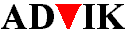 KAIZEN  IDEA SHEET
P15
TPM CIRCLE NAME:
LOSS NO. / STEP
DEPT :- MACHINE  SHOP
RESULT AREA
P
Q
A,B,C
C
D
S
M
CELL:-  Grinding
CELL NAME:- A225 Gear
MACHINE / STAGE :-   Microsmatic Grinding
OPERATION  :-  O.D Grinding.
KAIZEN THEME :  To Eliminate coolant spread.
IDEA :-  Tank Height to be Modified.
COUNTERMEASURE:- Tank  height modified by providing stand.
BENCHMARK
Slush on Floor
Problem / Present Status :-
In Cylindrical Grinding Machine floor get dirty due to Grinding Slush spread on floor.
TARGET
Floor should be clean
KAIZEN START
18.04.2016
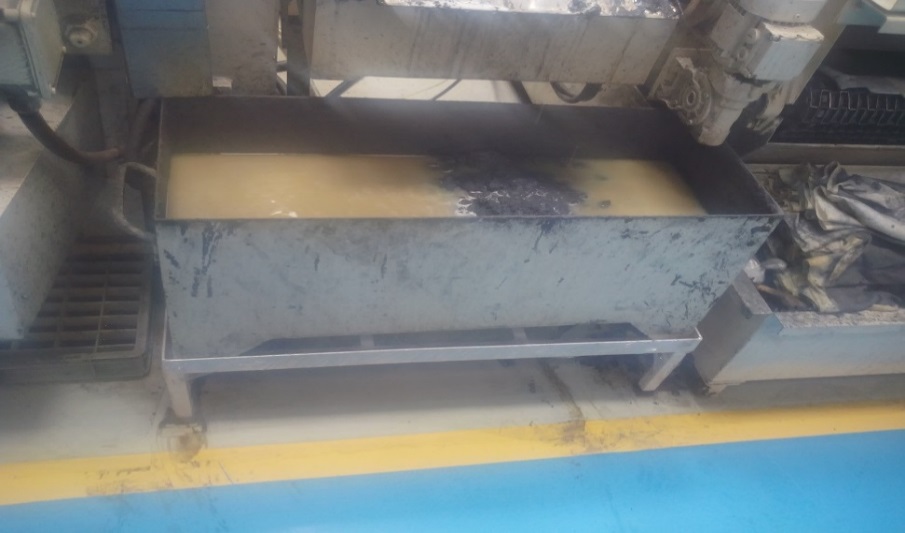 TDC
29.04.2016
KAIZEN FINISH
TEAM MEMBERS  :1.Dinesh Kakad, Sandip Jagtap, Navnath
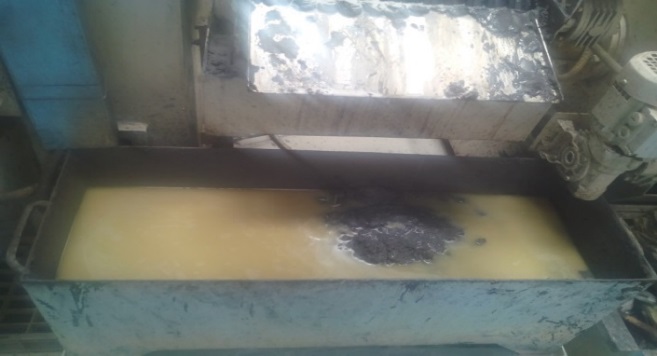 BENEFITS :-
1 Hose keeping Improve.
KAIZEN SUSTENANCE
After
WHY - WHY ANALYSIS :- 
Why1 :- Cylindrical Grinding Machine floor becomes dirty . 
Why2:-  Coolant Spread on floor during slush dropping. 
Why3 :-  Distance between Coolant tank  slush separator is more .

Why4 :- Height of Coolant tank is less.
WHAT TO DO:-  Use only Modified Tank


HOW TO DO:- N.A
RESULT :-



Grinding Slush spillage Avoided.
House Keeping Improve.
ROOT CAUSE :- Height of Coolant tank is less.
REGISTRATION NO. & DATE : 29.04.2016
SCOPE & PLAN FOR HORIZONTAL DEPLOYMENT
REGISTERED BY :-  Sandip Jagtap
SR.
NO.
CELL
TARGET
RESPONSIBILITY
STATUS
MANAGER’S SIGN :-  D. Y. Pawar
---
------
1
----
-----